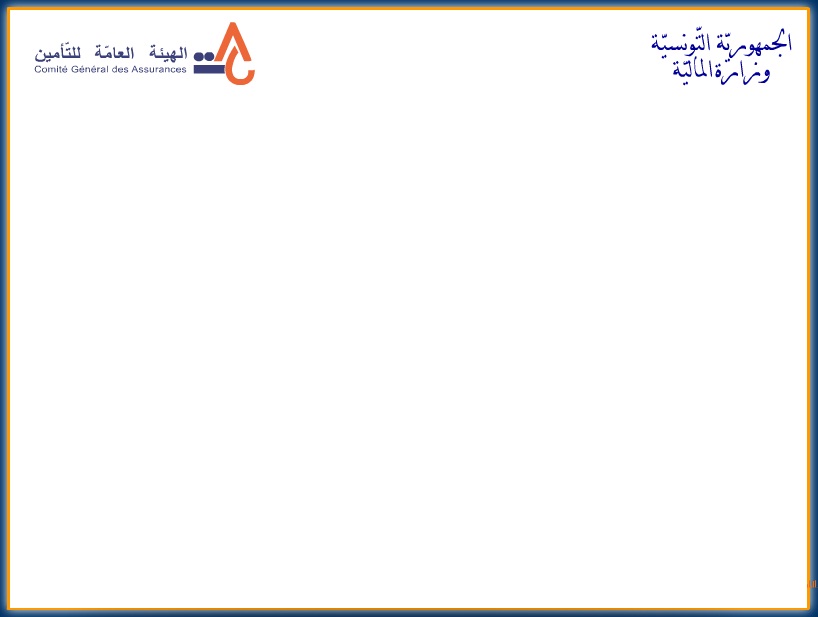 Implémentation des Normes IFRS par les Assureurs et Réassureurs
Tunisiens


 Groupe des Contrôleurs d’Assurance Francophones (GCAF)

-17 Mars 2022-
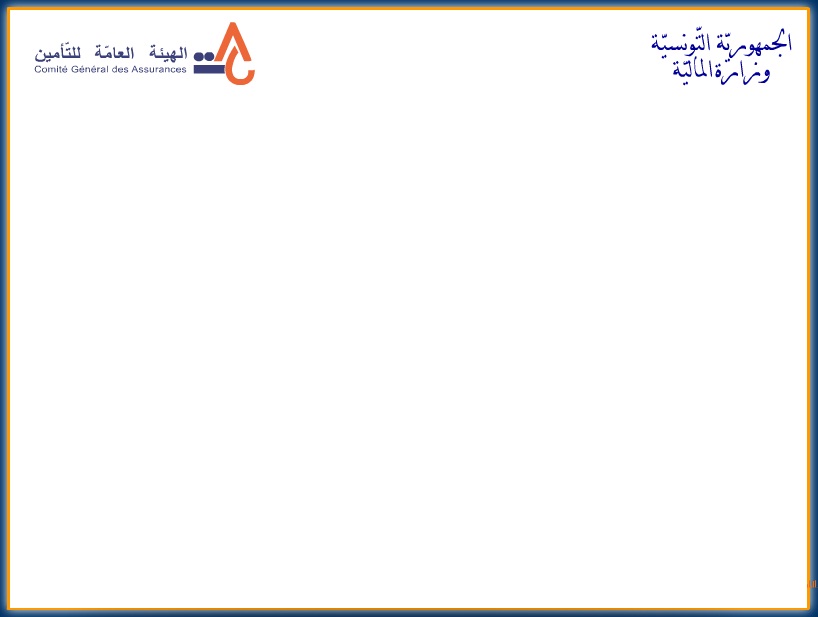 Contexte Général
-Décision du Conseil national de la comptabilité (CNC) du 6 sept. 2018: 
Les Sociétés cotées, les Banques, les Établissements Financiers et les Assureurs/Réassureurs sont appelés à: 
établir, dans un premier temps, leurs états consolidés selon les normes IFRS à partir du 1er janvier 2021 
et, dans une phase ultérieure, établir leurs états financiers  individuels.

-Décision du CNC du 31 décembre 2021:
 maintien du périmètre d’application des normes IFRS (états financiers consolidés),
 report de l’entrée en vigueur des normes IFRS au 1 janvier 2023 avec la possibilité de l’appliquer antérieurement en parallèle avec l’application obligatoire du système comptable Tunisien (SCT) actuel.
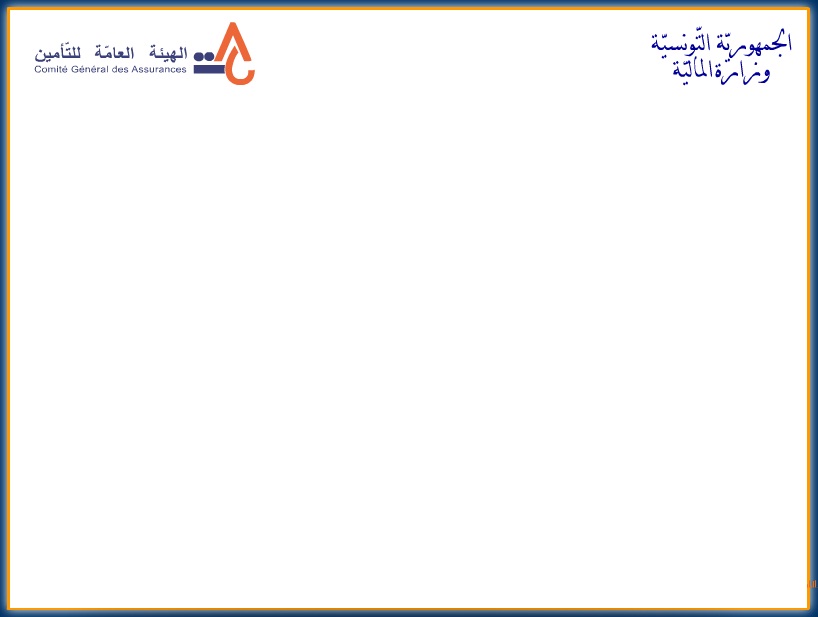 Intervention du CGA 
Processus d’implémentation des IFRS
Equipe Projet CGA. 
Décision CGA 01/2020: travaux préparatifs pour l'adoption des normes "IFRS/IAS"
Questionnaire envoyé (3ème T 2020) aux Assureurs & Réassureurs.
1ère Réunion tenue (Juillet 2020) avec Tops managers des Assureurs.
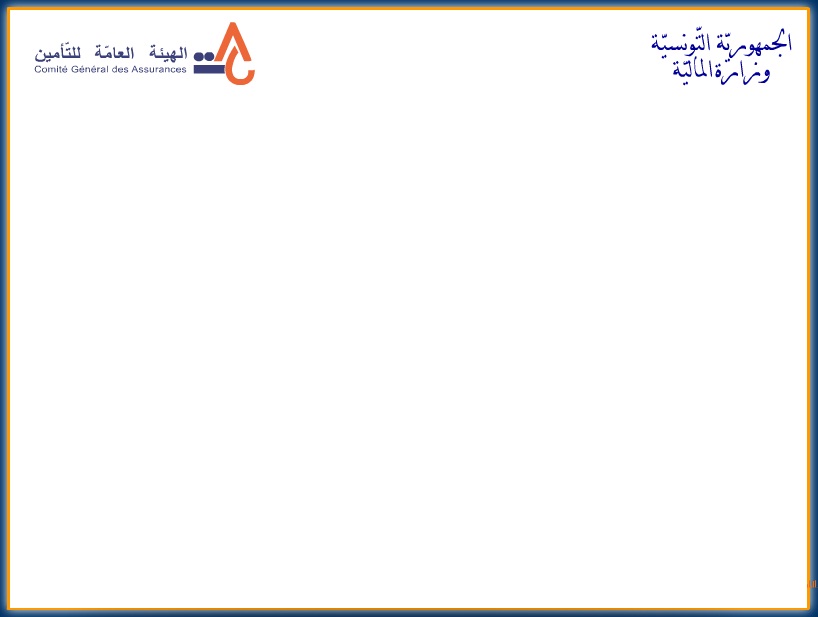 Principales dispositions CGA :
Approbation par les conseils d’administration des axes de la stratégie & préparation à la migration:
    •Plan d’action stratégique & suivi de mise en œuvre,
    •Allocation des ressources humaines et matérielles nécessaires au bon déroulement du projet,
    •Formation d’un comité de pilotage
Création d’une équipe de projet pluridisciplinaire et d’un certain niveau hiérarchique 
Implication des CAC dans ce processus.
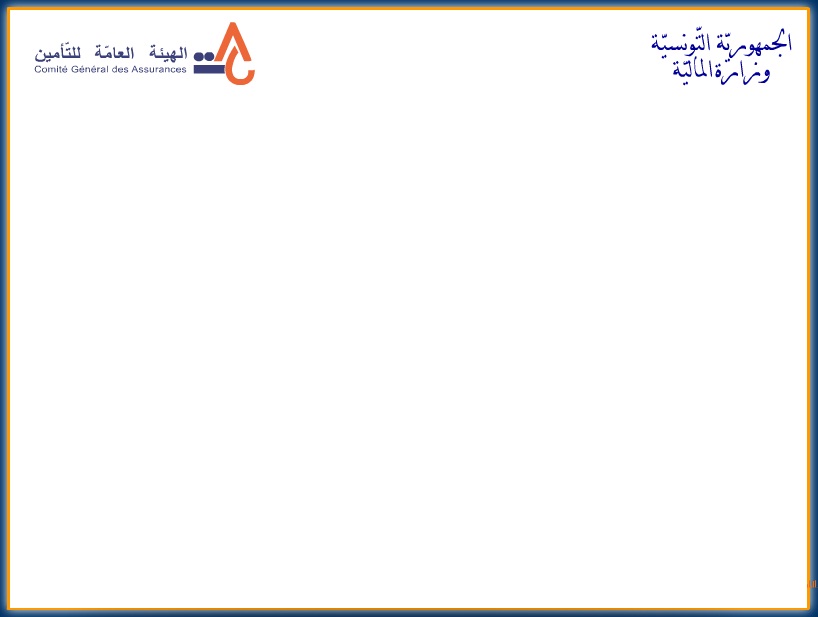 Principales dispositions CGA (suite) :
Documents et Rapports périodiques à communiquer au CGA : 
Plan d’action stratégique approuvé par le conseil d’administration ,
Modifications motivées y apportées,
Note détaillée sur l’ état d'avancement de la mise en œuvre du Plan; difficultés pratiques rencontrée (échéance: Fin de chaque semestre),
Etude d’impact approuvée par le conseil d’administration dans un délai maximum de six (06) mois (échéance: Déc 2020).
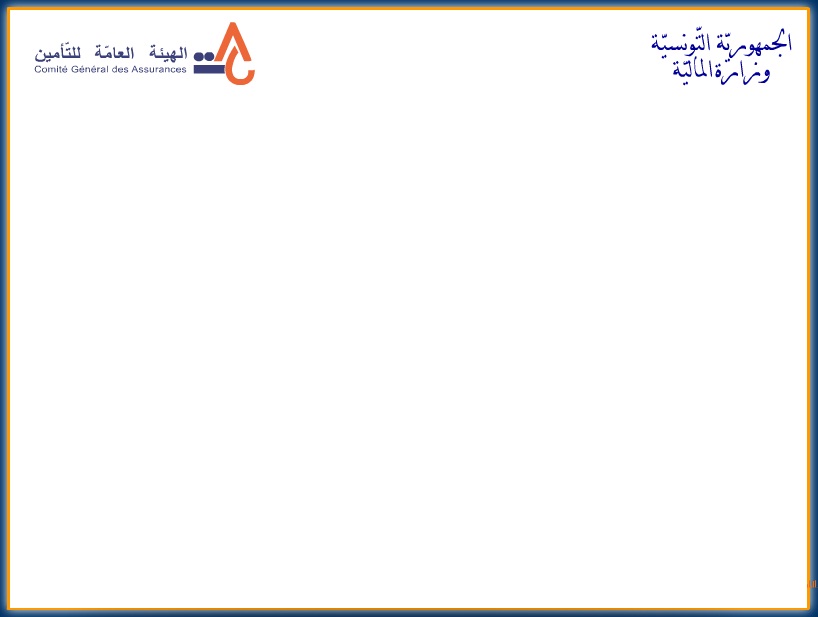 Etat des lieux
Position CGA : intégrer totalité des Assureurs et Réassureurs pour l'adoption des normes IFRS,

Suivi de l’état d’avancement de l’adoption des normes :

60% des sociétés ont communiqué leurs plans d’action stratégique.
21% des sociétés ont communiqué leurs études d’impact

Appui technique Banque Mondiale à compter d‘Avril 2021.
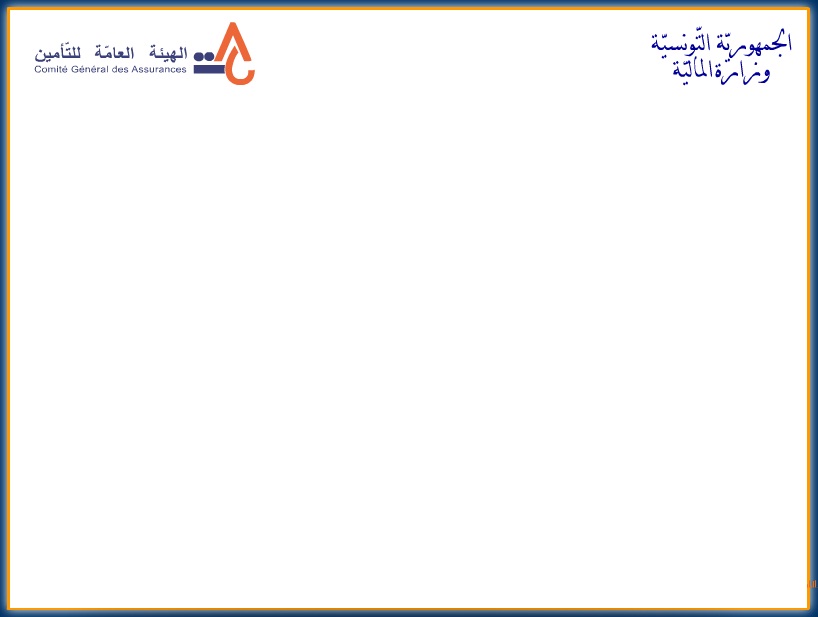 Assistance Technique
Période : 18 mois (Février 2022-Septembre 2023)

Périmètre : 
Benchmark expériences comparables : étude de référence des cadres réglementaires et opérationnels adoptés par les superviseurs prudentiels (durée: 3 mois à compter du démarrage du projet)
Feuille de route & Plan d'action: Base benchmark & réalité contexte tunisien (durée : les 4 mois suivant la phase précédente )
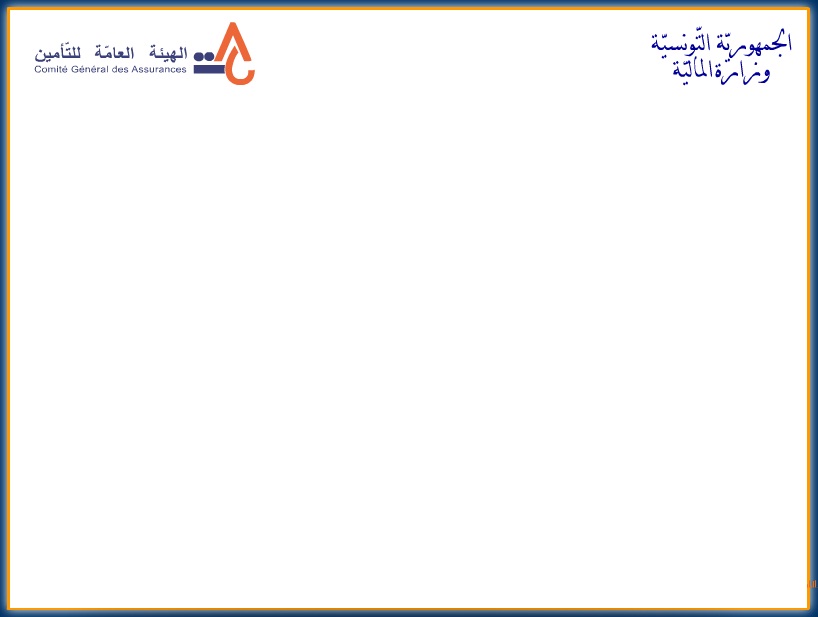 Assistance Technique
Périmètre (suite): 

Reporting et analyse: Revue de la 1ère application IFRS par les Assureurs et examen des principales difficultés (durée : 2 mois à compter de la fin de la phase précédente)
Renforcement des compétences : Formation /aspects techniques des IFRS (durée : tout au long de la période de l’Assistance Technique)
Communication.